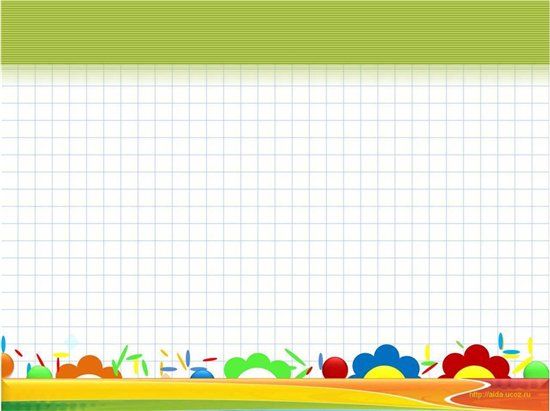 Дидактичне оснащення 
занять з логіко-математичного розвитку в ЗДО»
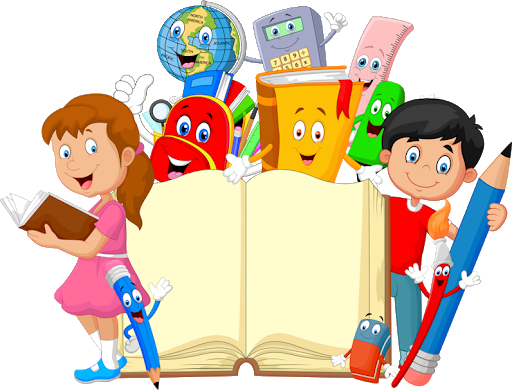 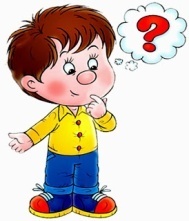 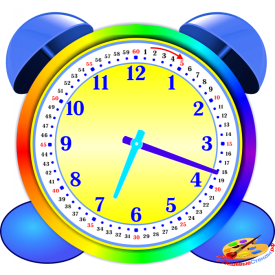 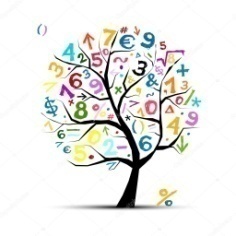 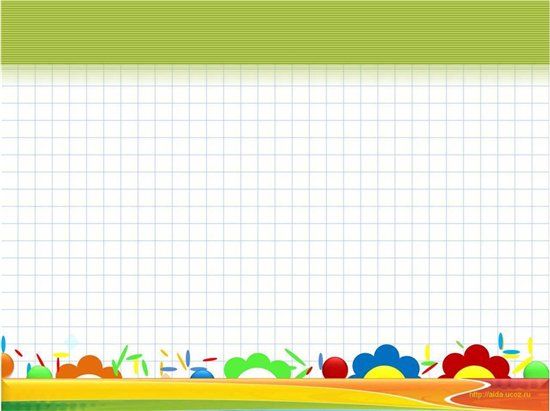 Роль наочності у навчанні дітей дошкільного віку елементам математики.
Види наочного матеріалу та вимоги до нього.
Способи використання наочності


«Дитина мислить образами, звуками, фарбами»
Костянтин Ушинський
Зміст
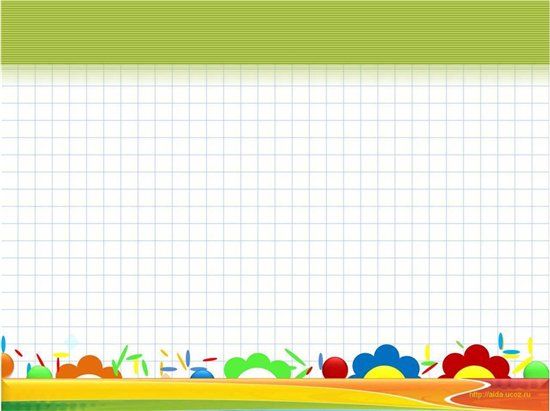 Роль наочності у навчанні дітей математики
Диті набувають сенсорний досвід в пізнавальній діяльності  в ознайомленні з формою,кольором,величиною, просторовим розташуванням. 
Першорядне значення в навчанні дошкільників математики має наочність. Вона відповідає психологічним особливостям дітей у сприйманні елементів математики.
Найбільшою мірою забезпечити принцип наочності допомагає 
дидактичний матеріал, що використовується в математиці.
Дуже важливо, щоб діяльність щодо сприйняття наочного матеріалу і дії з дидактичним матеріалом збігалися, поєднувалися з діяльністю пізнання. 
	В іншому разі дидактичний матеріал буде марний, а іноді може і відволікати дітей. Це відноситься як до кількості використовуваного матеріалу, так і до того, наскільки повно матеріал виконує свої дидактичні функції. 
Навчання обстежувальних дій має з'єднуватися зі словесним позначенням способів роботи з матеріалом.
 Вимоги до наочного дидактичного матеріалу:
 відповідати віку дітей; 
бути барвистим; 
 художньо виконаним;
 достатньо стійким
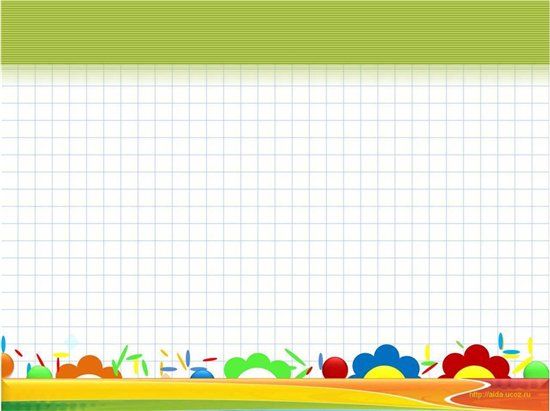 ДВА види наочного матеріалу та вимоги до нього
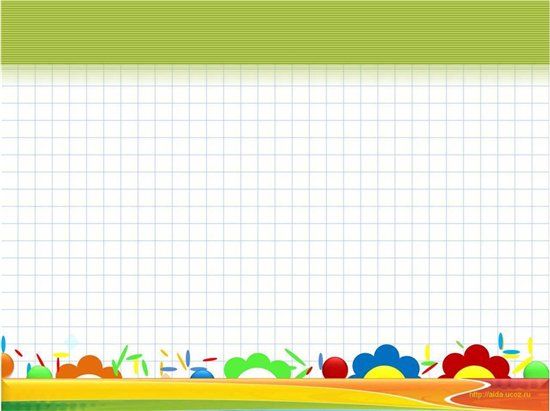 Значення демонстраційного наочного матеріалу полягає в тому, що за його допомогою можна зробити процес навчання цікавим, доступним і зрозумілим дітям, створити умови, чуттєву опору для формування конкретних математичних уявлень і понять, для розвитку пізнавальних інтересів та здібностей.
       
   Значення роздаткового наочного матеріалу полягає насамперед, в тому, що він дає змогу надати процесу навчання дійового характеру, включити дитину безпосередньо у практичну діяльність. 
Засобами наочності можуть бути: 
реальні предмет та явища навколишньої дійсності, 
іграшки, 
геометричні фігури, 
картини та картинки, 
таблиці, моделі, схеми, діаграми, 
картки з зображенням математичних символів — цифр, знаків дій; 
дії вихователя і самих дітей, які мають на меті показати, як слід виконувати ту або іншу операцію з об'єктами; 
широко використовується словесна наочність — образний опис вихователем об'єкта, явища навколишнього світу, художні твори, усна народна творчість.
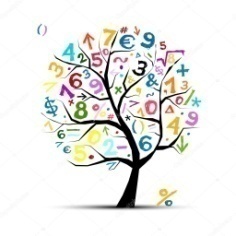 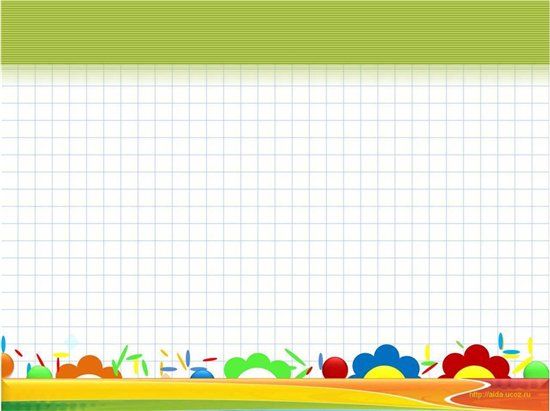 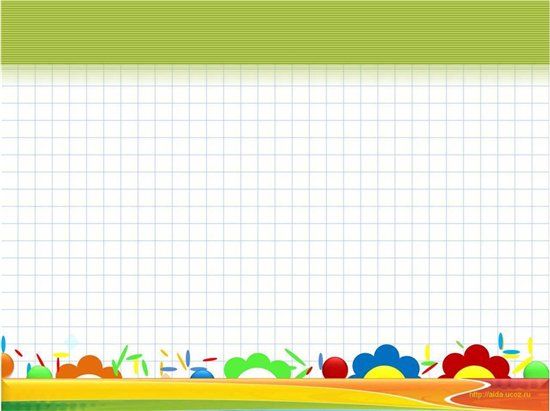 Роздатковий матеріал  для дітей виготовляють з паперу, картону, дроту, поролону, пап'є - маше. 
Часто як лічильний матеріал використовують природний матеріал (каштани, жолуді, черепашки, камінчики та ін.). Щоб цей матеріал мав естетичний вигляд, його покривають барвниками і лаками. 
Наочний матеріал, як правило, зберігається в методичному кабінеті або  в груповій кімнаті
 Він повинен відповідати певним вимогам:
●	предмети для лічби та їх зображення повинні бути відомі дітям, взятими із навколишнього життя;
●	щоб учити дітей порівнювати кількість у різних сукупностях, потрібна різноманітність дидактичного матеріалу, що сприймається різними органами чуттів (на слух, зорово, на дотик);
●	наочний матеріал повинен бути динамічним  і в достатній кількості; 
●	матеріал повинен відповідати гігієнічним, педагогічним і естетичним вимогам.
У середньої групі необхідно поглибити й розширити ці знання і набутий дати уявлення про послідовність частин доби. Згідно з програмою «Дитина», основним завданням вихователя є здійснити поступовий перехід від сприймання математичного змісту в грі, в побуті, спостереженнях та інших видах діяльності до цілеспрямованого його осмислення й засвоєння на заняттях, у спільній з ровесниками діяльності. 
      Діти повторюють і закріплюють раніше вивчене з кожного розділу, осмислюють його. Водночас матеріал кожного розділу розширюється і збагачується, що дає можливість більш повно й узагальнено сприйняти різні компоненти математичного змісту. 
     У старших групах вихователь повинен дати уявлення про добу і познайомити за допомогою календаря з тижнем, місяцями, роком. Паралельно треба в дітей розвивати і саме почуття часу, розпочати знайомитимуть із тривалістю цього часу, як 1 хвилина, 3, 5, 10 хвилин, півгодини і годину. Також дітей треба ознайомити з тижнем як проміжною одиницею вимірювання часу. Вчити встановлювати послідовності днів тижня з опорою на порядкові числівники («Сьогодні четвертий день тижня – четвер»). Вчити називати поточний місяць, попередній і наступний. Ознайомлювати з різними видами календарів та користування ними. Всі ці знання про час слід формувати під час занять.
      Отже, розпочавши систематичне, послідовне формування часових уявлень у дітей починаючи з раннього віку до старшого дошкільного віку дитина матиме уявлення про всі п'ять блоків завдань (доба, поняття «вчора», «сьогодні», «завтра», тиждень, пори року, годинник).
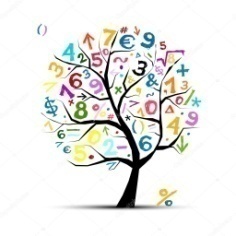 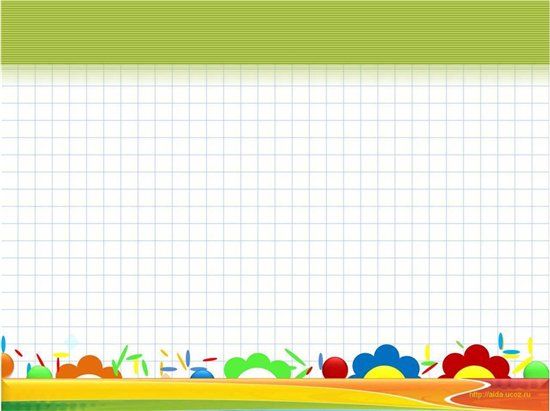 Посібники - аплікації
Широко застосовуються на заняттях з математики 
посібники - аплікації (таблиці з рухомими і змінними деталями, що закріплюються на вертикальній або похилій площині за допомогою магнітних тримачів чи іншими способами — фланелеграф).
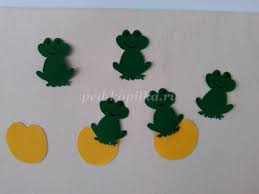 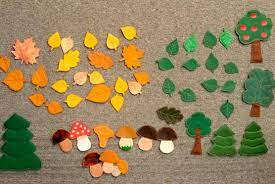 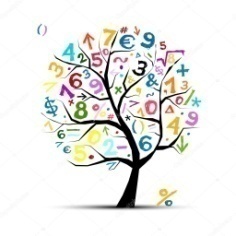 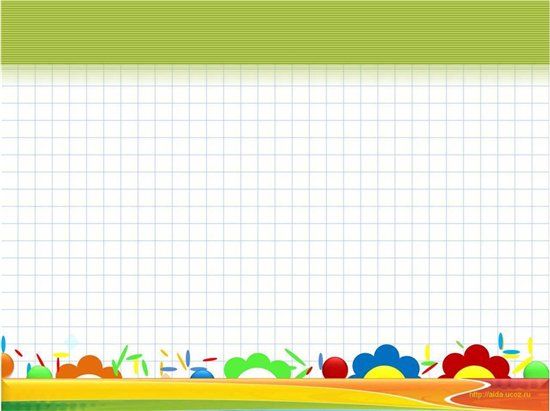 .
     B повсякденному житті й у ЗДО в дітей починаючи з раннього віку складаються більш-менш певні ставлення до реальної тривалості таких проміжків часу, як ранок, день, вечір, ніч.
    Отже, педагог має можливість уточнити і конкретизувати знання дітей про частини доби, формувати навичок розпізнавання й уміння називати ці частини діб вже в молодшій групі..
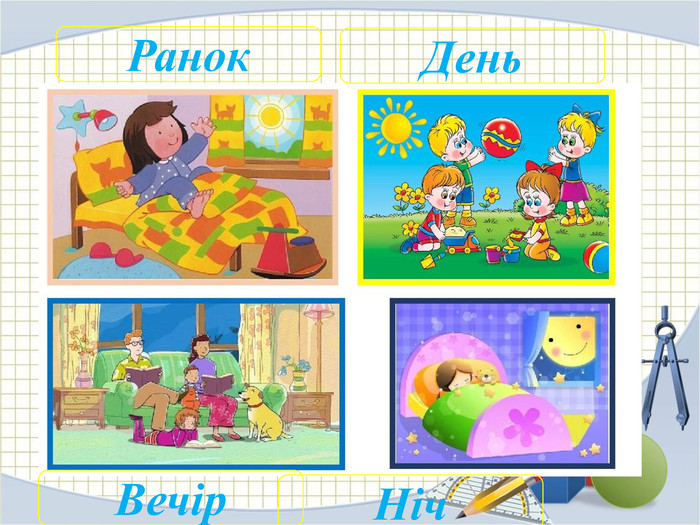 Таблиці із зображення сюжетів
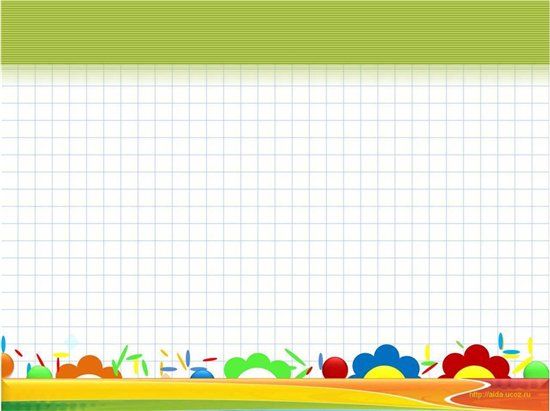 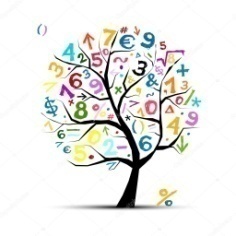 Ос   Особливі  вимоги ставляться до методики використання наочного матеріалу. 
При підготовці до занять вихователь ретельно продумує, коли (у якій частині заняття), у якій кількості і як буде використаний наочний матеріал. Необхідно правильно дозувати наочний матеріал.
 Негативно позначається на результатах навчання як недостатнє використання його, так і надлишок, і надзвичайна різноманітність.
        Вибір наочних посібників та їх поєднання залежать від цілей та завдань, які необхідно розв'язати на занятті, від рівня засвоєння знань і навичок. 
	У молодшій групі, ознайомлюючи дітей з тим, що множина складається з окремих елементів
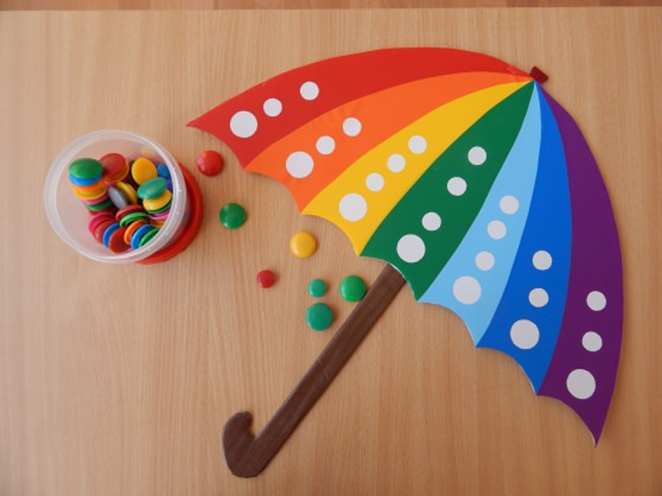 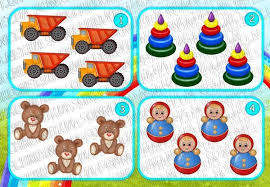 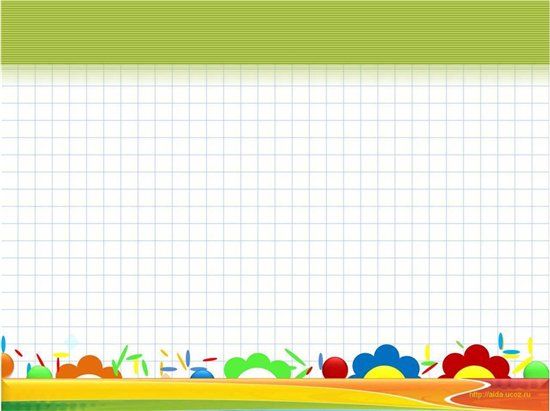 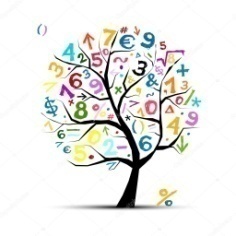 Ос   	В старшій  групі  ознайомлюючи дітей з цифрою, використовуються картки із зображенням цифр
картки для лічби;
набори «Склад числа»;
лічильний матеріал;
настільні розвиваючі ігри;
набори об’ємного співвідношення предметів за висотою та шириною, довжиною, об’єму;
моделі геометричних фігур;
математичні планшети;
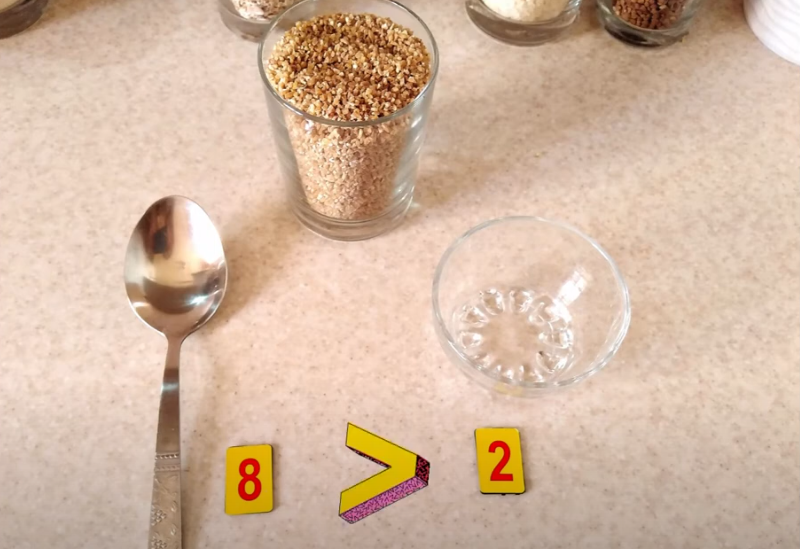 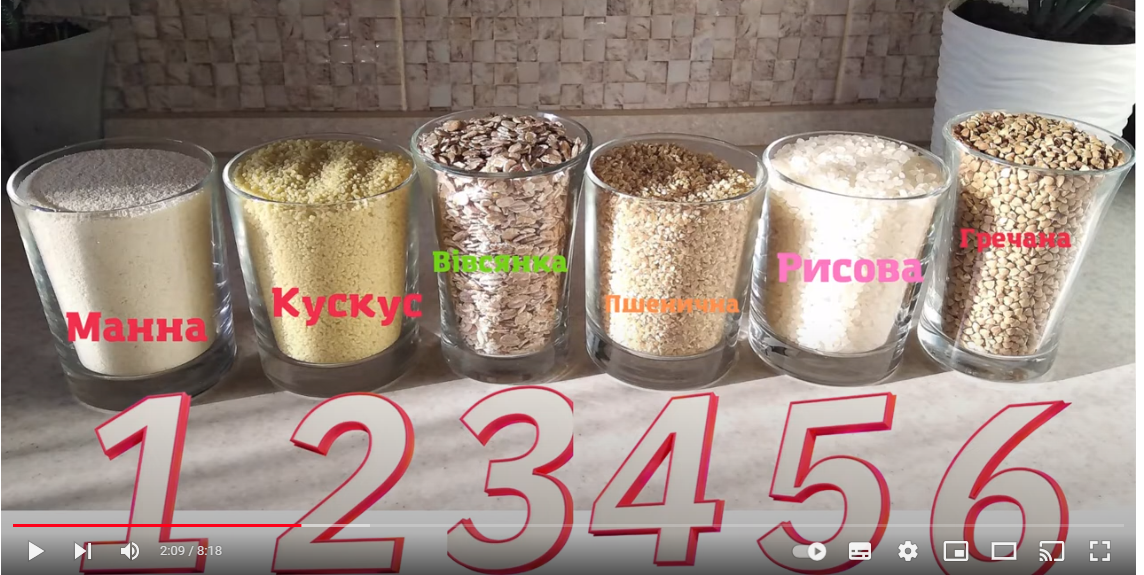 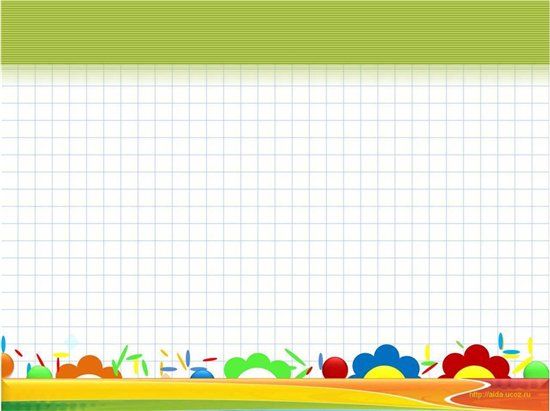 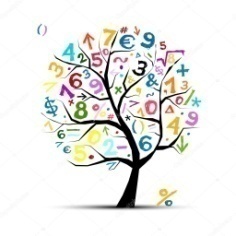 Ос   	В старшій  групі  ознайомлюючи дітей з цифрою, використовуються картки із зображенням цифр
картки для лічби;
набори «Склад числа»;
лічильний матеріал;
настільні розвиваючі ігри;
набори об’ємного співвідношення предметів за висотою та шириною, довжиною, об’єму рідини, сипучих речовин ; https://www.youtube.com/watch?v=bJj_xBZlUx8 
моделі геометричних фігур;
математичні планшети;
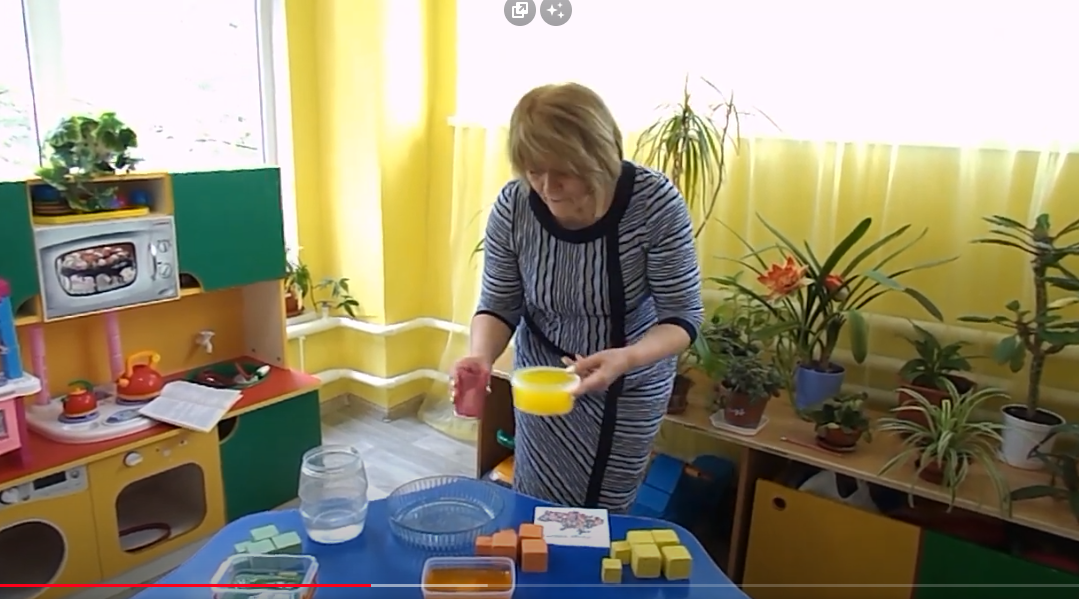 Навчання дітей вимірювання, коли вихователь розповідає і показує, як треба вимірювати.
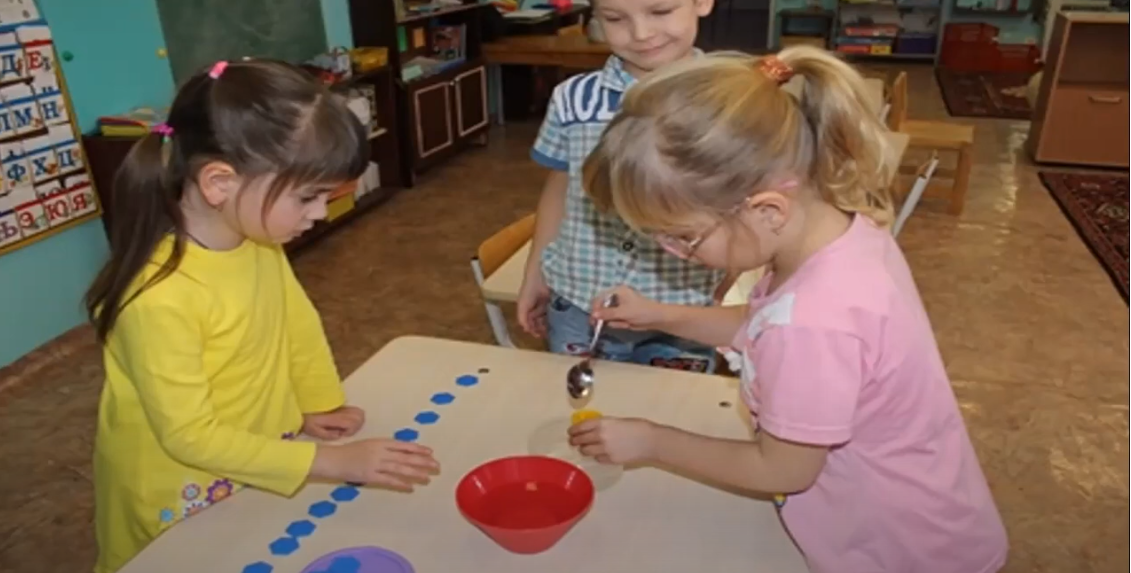 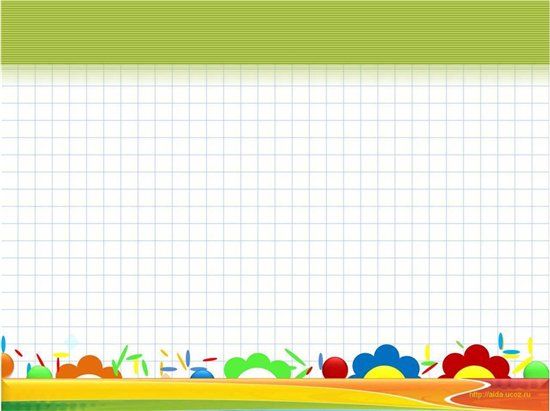 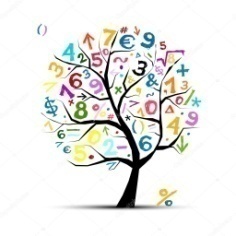 3. Аналіз програмових завдань відповідно до діючих програм «Дитина».
Зміст розділу «Математична скарбничка» для старшої групи має два основних аспекти — обстеження предметних фактів та явищ і формування системи логіко-пізнавальних дій. Цим підкреслюється, що процес засвоєння математичного змісту означає виконання дітьми певних дій із специфічним матеріалом. 
    А тому при здійсненні програмних завдань основною метою вихователя має бути не тільки кількість математичних фактів, які вивчають діти, а й формування основних видів пізнавальних дій — практичних, сенсорних, мислительних, за допомогою яких виділяються, усвідомлюються, узагальнюються різноманітні математичні уявлення
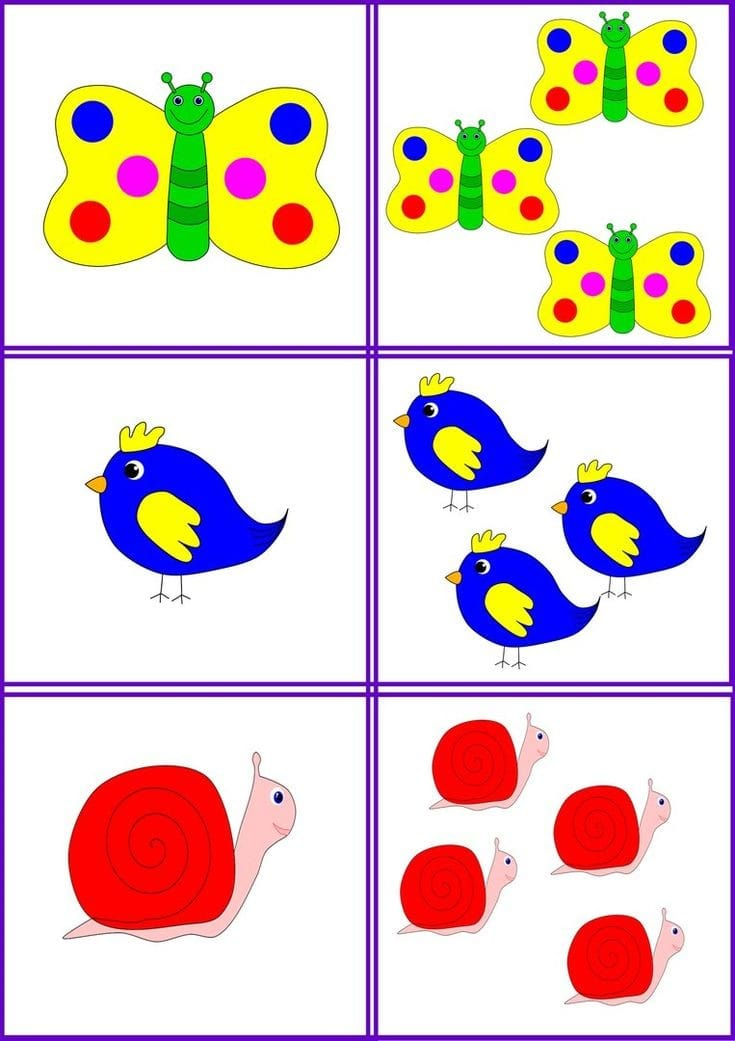 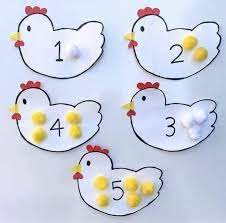 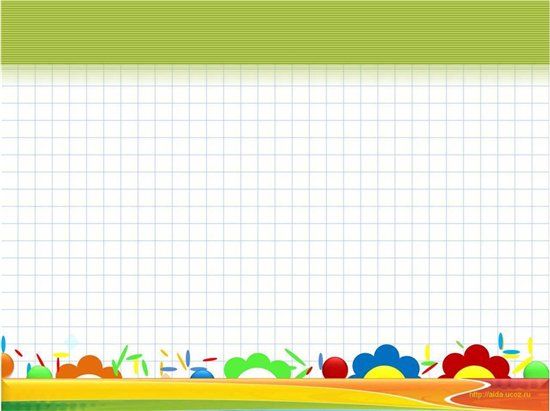 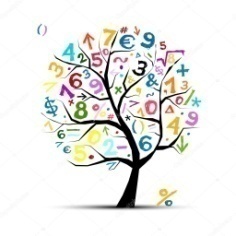 Розділ «Математична скарбничка» містить у собі підрозділ Лічба Також в програмі прописані «Умови успішної педагогічної роботи»:
   Оволодіння математичним змістом здійснюється за умов поглиблення відповідно знань та практичних умінь п'ятирічних дітей з різних розділів програми.
    При виконанні знайомих за змістом завдань має змістом.
    Потрібно забезпечувати умови для діяльності 
«Порахуємо квіточики у горщиках та закріплення про цифри» Роздатковий матеріал.
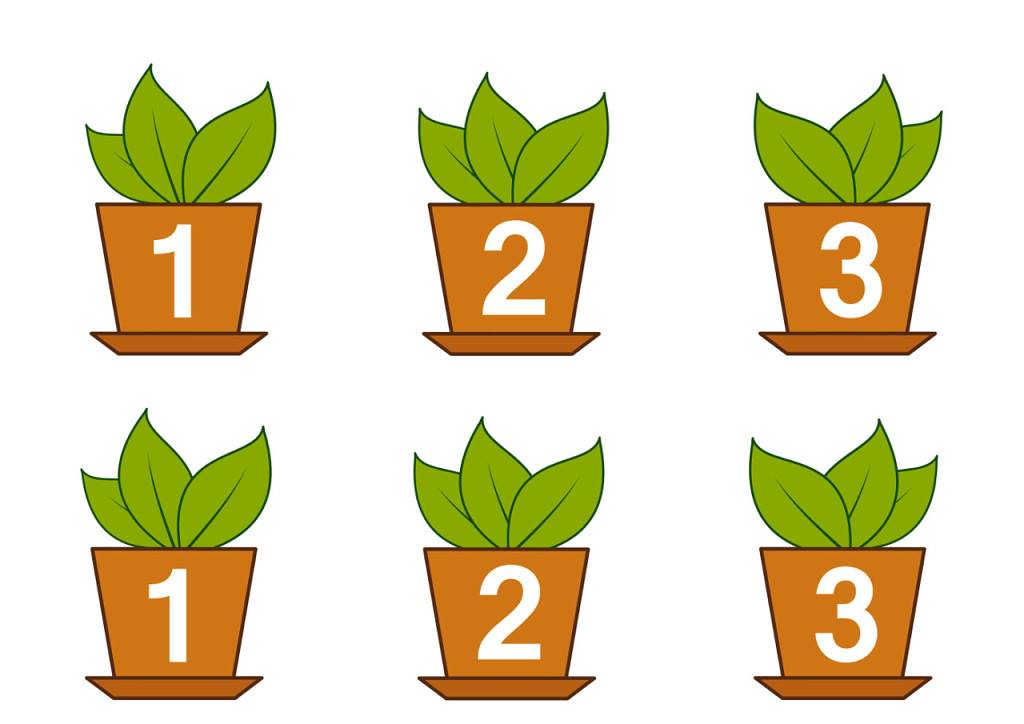 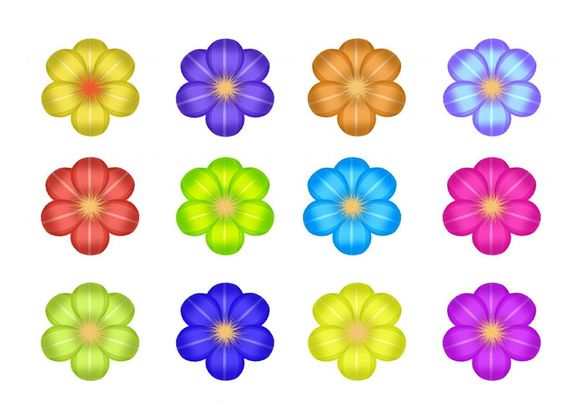 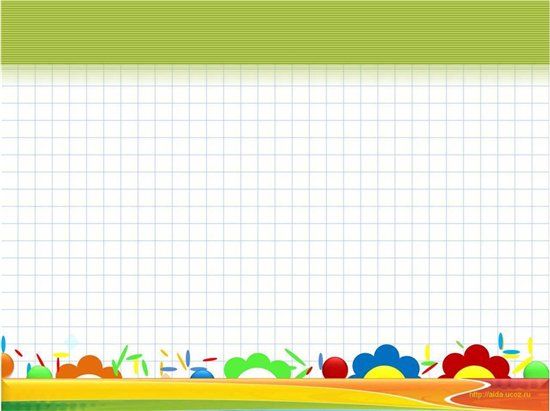 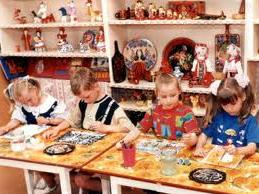 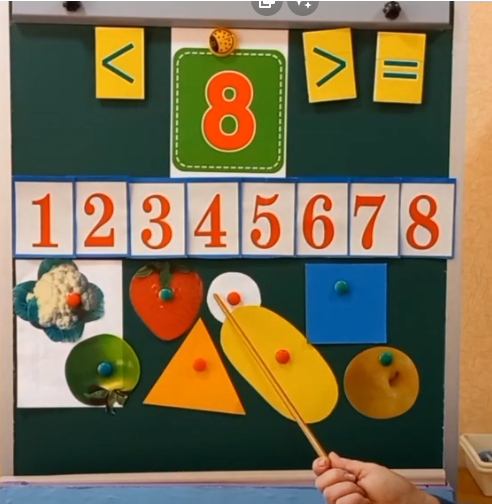 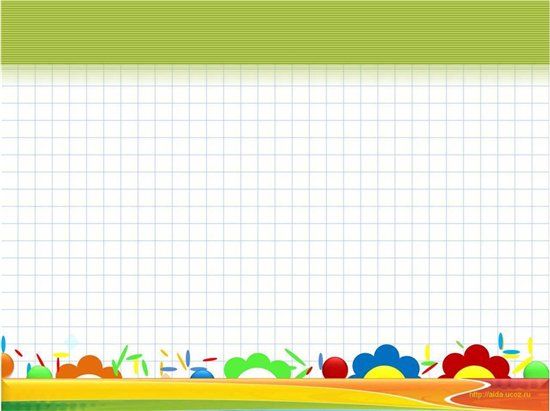 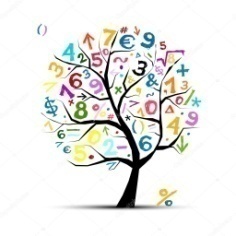 4.
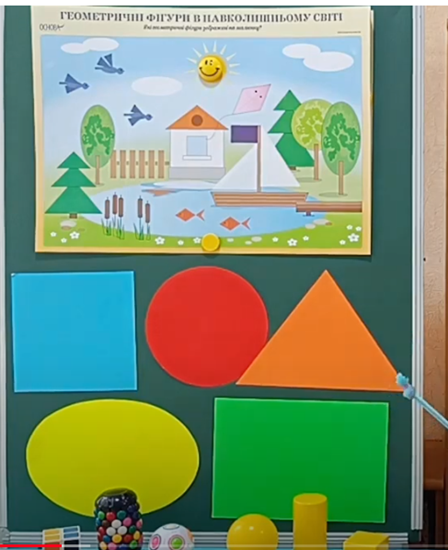 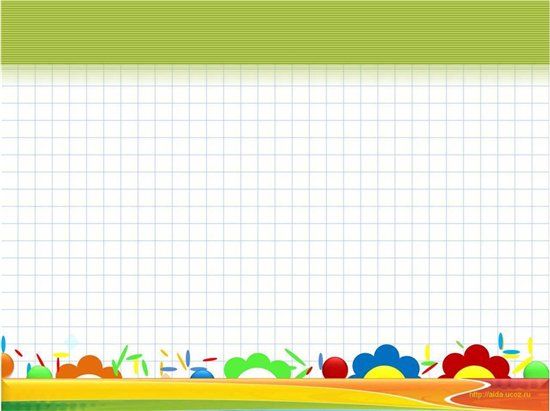 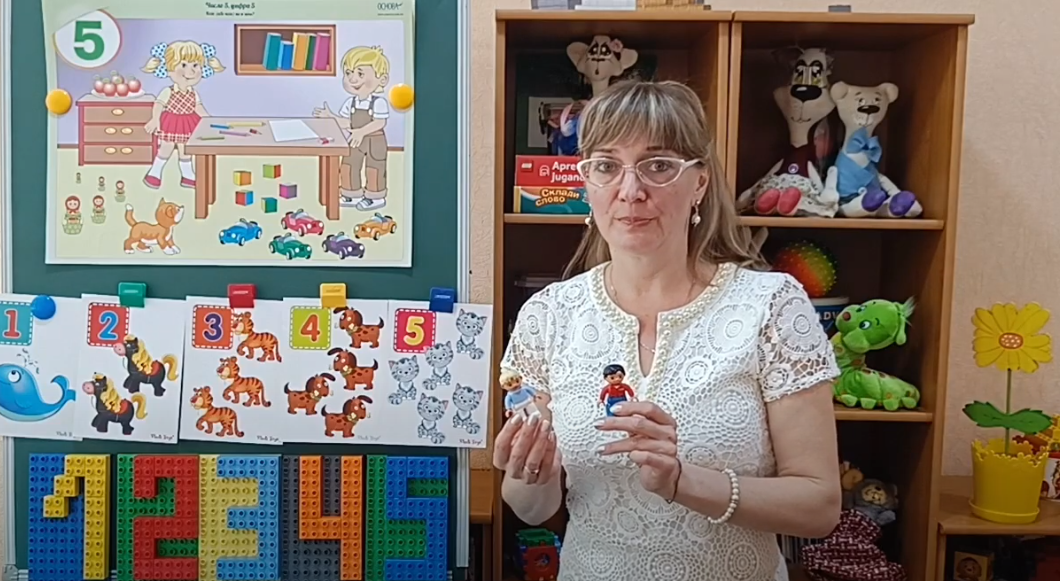 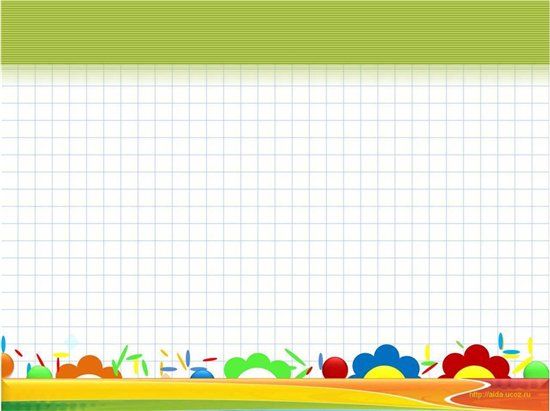 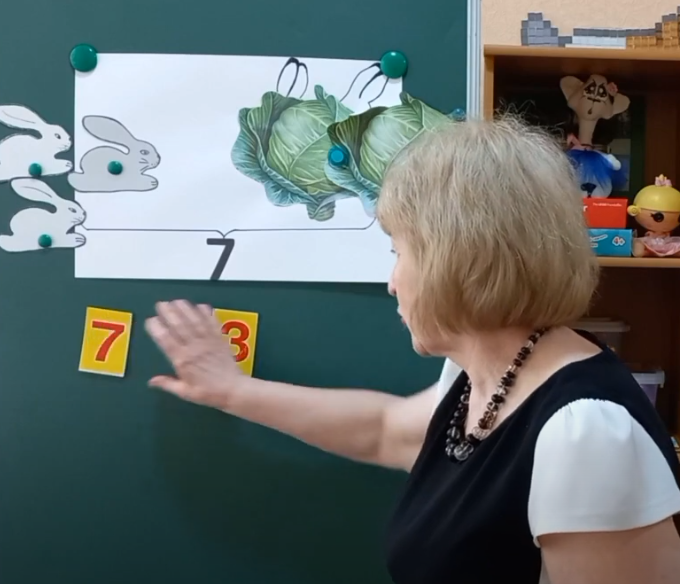 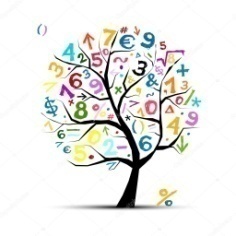 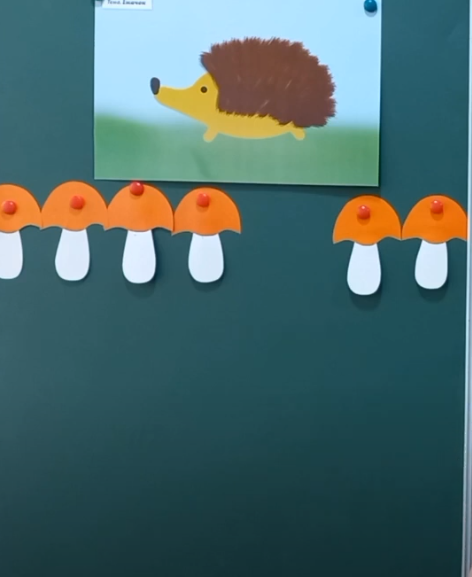 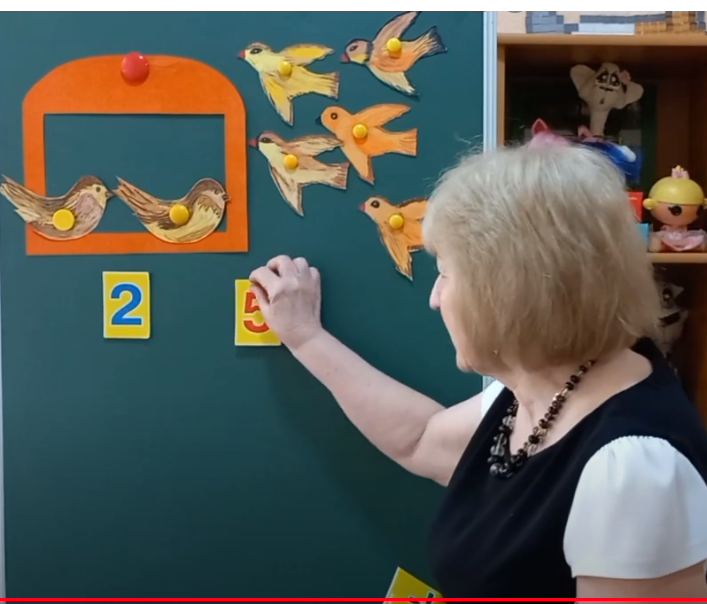 https://www.youtube.com/watch?v=EaQJ6OrCzUA
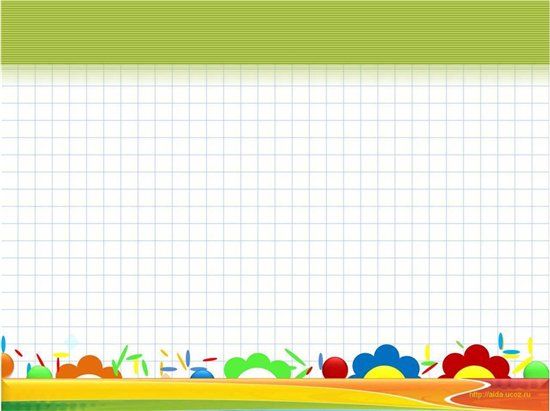 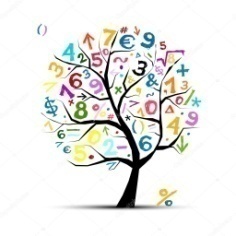 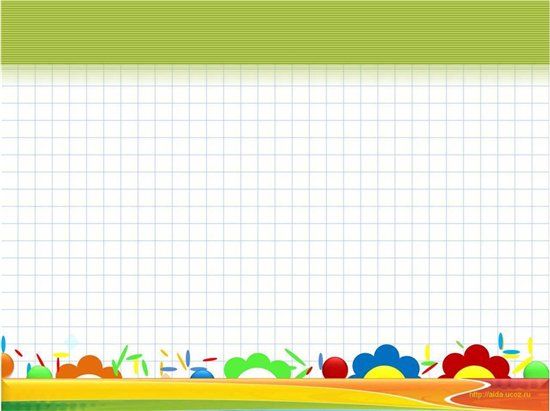 .
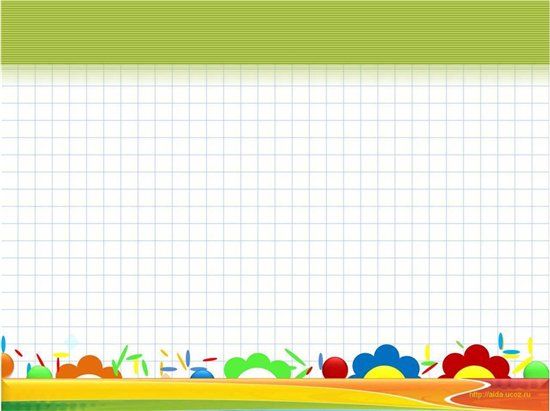 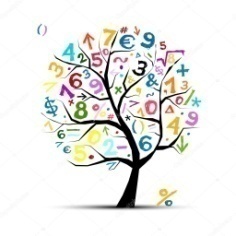 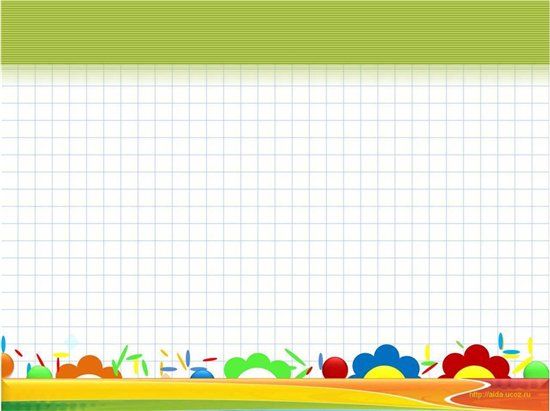 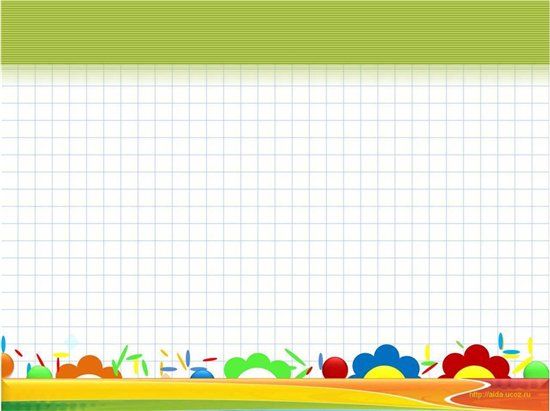 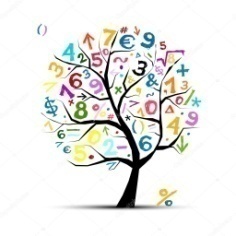 Робота починається з сприйняття дітьми хвилинного інтервалу, а потім переходить до засвоєння інших інтервалів. Дітей знайомлять з тривалістю 1, 3, 5 і 10 хвилин, при цьому використовують секундомір, пісочний годинник, годинник-конструктор для сприйняття дітьми тривалості зазначених інтервалів; забезпечується переживання тривалості цих інтервалів у різних видах діяльності; вчать дітей виконувати роботу в зазначений термін (1, 3, 5 хвилин), для чого навчають вимірювати час і оцінювати тривалість діяльності, регулювати темп її виконання.
   Таким чином, вся робота з формування часових уявлень та орієнтування у часі в першу чергу проводиться на заняттях при звичайній організації, але не слід забувати і про повсякденне життя, в якому дітей теж можна багато чому навчити або закріпити певні знання про час.
Одна хвилина - це та первісна, доступна дітям одиниця часу, з якої складаються 3, 5, 10 хвилин. До того ж у побуті ця міра часу найбільш часто зустрічається в мові оточуючих. "Через хвилину", "Зачекайте хвилину" - подібні вирази діти чують часто, але уявлення про цьому інтервалі у них далеко не адекватні.
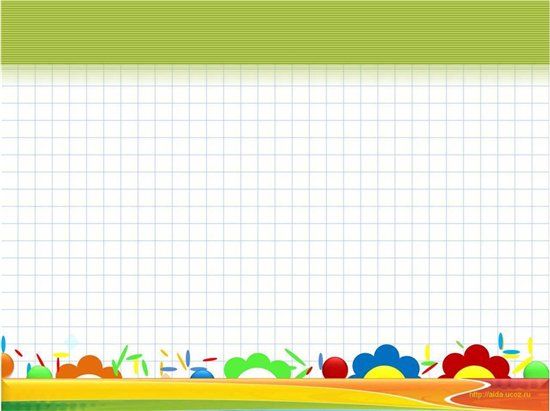 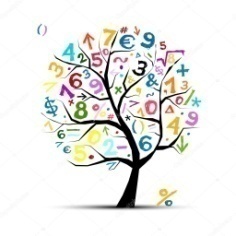 5. Рекомендації щодо організації та проведення 
занять з формування часових уявлень.
    Провідною формою організації навчання дітей в ДНЗ є заняття. Тому дуже важливо правильно його організувати та провести. Для того щоб досягти максимального педагогічний ефекту на зайнятті з формування елементарних математичних уявлень з дітьми дошкільного вік вихователю слід дотримуватися наступних організаційно-педагогічних вимог:
вихователь повинен дібрати тему та програмовий зміст до заняття, скориставшись діючою програмою;
тема та програмовий зміст повинні відповідати віку та індивідуальним особливостям дітей даної групи;
заняття бажано проводити за допомогою різних способів організації дітей дошкільного віку: за груповим (до 15 дітей), індивідуально-груповим (4-8 дітей), індивідуальним способом - (1-4 дитини);
кожне заняття повинно мати чіткі структурні компоненти (вступна, основна, заключна частини);
заняття з математики проводяться в першій половині дні в середині тижня;
заняття з математики краще поєднувати із зайняттям, що не вимагає великого розумового навантаження (по фізкультурі, музиці, малюванню);
тривалість заняття з математики в старшій групі становить 25-30 хвилин;
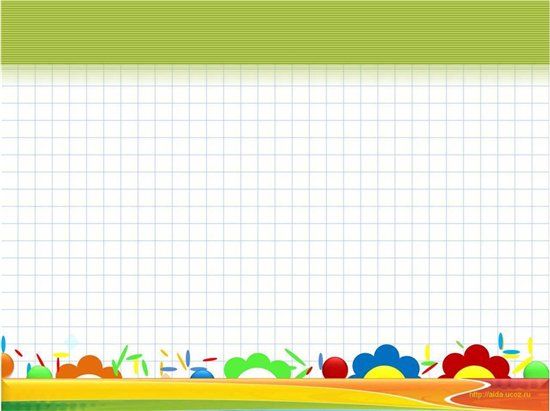 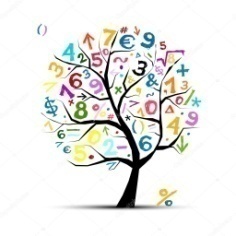 можна проводити комбіновані і інтегровані заняття з різних методик, якщо завдання поєднуються;
кожна дитина повинна брати активну участь в кожному зайнятті, виконувати розумові і практичні дії;
заняття з дітьми будь то фронтальне або індивідуальне повинне організовуватися за умови позитивного емоційного настрою дитини до навчання;
створити доброзичливу атмосферу спілкування педагога з дітьми (ніяких докорів, різких висловлювань в адресу дитини за те, що він менше інших знає, гірше щось робить або не встигає за іншими дітьми), дітей між собою і з вихователем;
забезпечити кожній дитині близьку і зрозумілу мотивацію діяльності (заради досягнення бажаної мети старші дошкільнята можуть виконувати роботу, що не викликає у них інтересу);
використовувати на занятті (особливо на тому зайнятті, де діти зазнають великі труднощі) ігрові прийоми навчання, сюрпризні моменти, ігри - змагання, дидактичні ігри, роздатковий матеріал, ілюстрації, різноманітний наочний матеріал з метою створення і підтримки інтересу до процесу діяльності, а так само отриманню заданого результату;
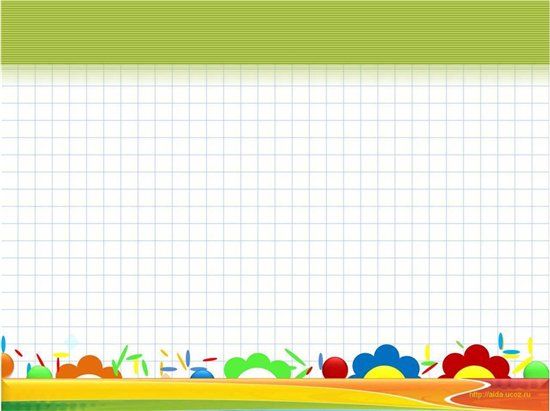 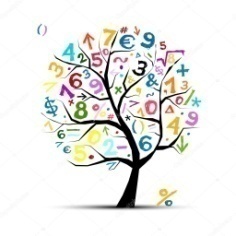 на кожному зайнятті дитина повинна пережити радість від здоланої трудності, для цього від зайняття до зайняття для кожної дитини необхідно спеціально планувати поступове ускладнення завдань, підбирати індивідуально орієнтовану програму;
підтримувати і заохочувати будь-який прояв дитячої допитливості і ініціативи;
педагог повинен, навчити дітей дивуватися, бачити незвичайне в найближчому оточенні, викликати у дитини бажання зрозуміти і прагнути знайти пояснення незрозумілому.
жодне з дитячих питань не повинне залишатися без уваги педагога;
формування у дітей уявлень про час та часові відношення потребує точних та чітких пояснень.
     Отже, дотримання цих рекомендацій щодо організації та проведення занять з формування часових уявлень у дітей старшого дошкільного сприятиме більш ефективнішому засвоєнню знань вихованців.
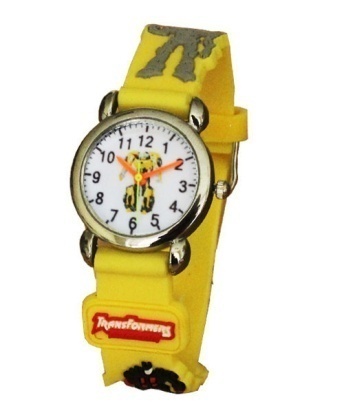 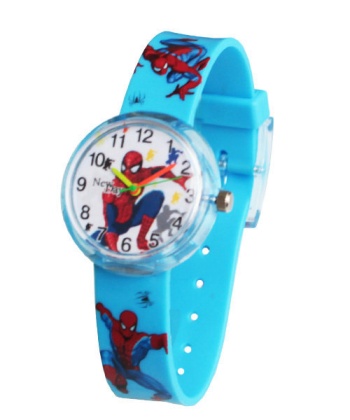 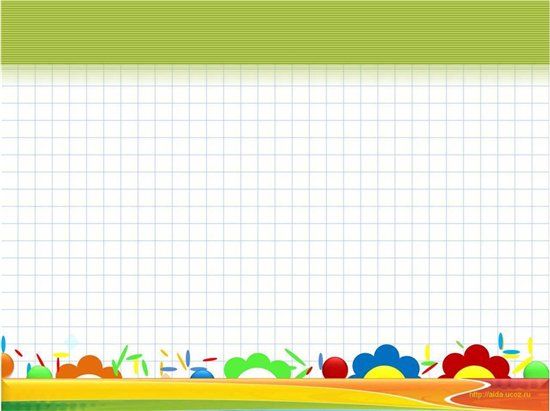 6. Ігри, що сприяють розвитку часових
уявлень у дітей дошкільного віку
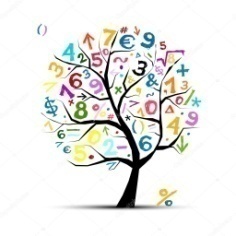 Ряд авторів присвятили свої дослідження використанню дидактичної гри у формуванні уявлень про час у дітей дошкільного віку. Р. Л. Непомняща вказує, що ігри і цікаві вправи широко використовуються для розвитку у дітей різних уявлень про час у всіх вікових групах дитячого саду. Багато з них були розроблені Ф. Н. Блехер, А. І. Сорокиною і до цих пір успішно застосовуються в практиці роботи дошкільних установ. Серед них є дидактичні ігри різних видів: словесні, настільно-друковані, з предметами.
    Словесні дидактичні ігри і вправи полягають в наступному:
в називанні дітьми пропущеного слова, закінчення речення;
в придумуванні речення із заданим словом;
в перерахуванні різних часових відрізків;
в знаходженні загального поняття до приватних;
у визначенні, про який час йде мова.
    В процесі дидактичних ігор можуть використовуватися поетичні твори. Багато настільно-друкованих ігор з природознавчим змістом сприяють розвитку уявлень про час у дітей. Так в грі «Хто коли спить?», слід визначити, хто спить вночі, а хто вдень. У цій грі дитина використовує знання, що є у неї про світ живої природи і сполучає їх зі своїми відчуттями часу. Закріпити знання дітей про сезони можна в іграх з лото «Пори року», які мають багато різних варіантів.
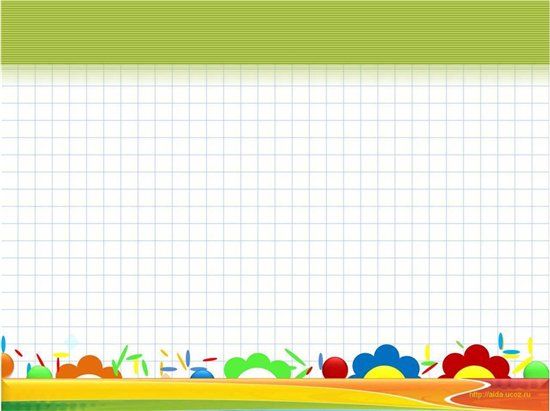 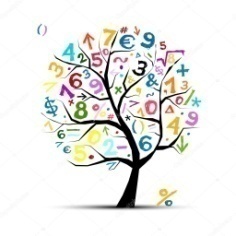 До дидактичних ігор Р. Л. Непомняща відносить і рухливі ігри, в яких слова-назви частин доби, днів тижня, місяців року, сезонів можуть служити сигналом до певної дії. Як такі сигнали можуть використовуватися малі форми фольклору і короткі віршики, в рядках яких зустрічаються слова, що позначають часові категорії. Ігри і вправи можна проводити з м'ячем («Лови, кидай, дні тижня називай», «Я почну, а ти продовж»).
   У подібних іграх діти вчаться встановлювати часову послідовність з різних точок відліку. Пізнавальні ситуації можна створювати і в іграх-інсценуваннях. У них за допомогою ляльки відтворюються дії, на основі яких діти повинні дізнатися, про який час йде мова. Діти можуть виконувати ролі днів тижня, місяців, годинника в іграх «Тиждень, шикуйся», «Знайди сусідів», «Знайди свій день», «День і ніч». Можна використовувати ігри-подорожі в різні відрізки часу: «Подорож в нічний час», «Подорож в зиму».
    В процесі дидактичних ігор і ігрових вправ використовуються різні посібники: картки з числовими фігурами, зображення предметів. Ці засоби дозволяють «матеріалізувати» різні часові категорії і виробляти з ними ті або інші маніпуляції «відшукувати» бракуючі дні тижня, «вставляти» на місце пропущений місяць, розставляти по порядку, визначати, коли це сталося, і здійснювати інші ігрові дії.
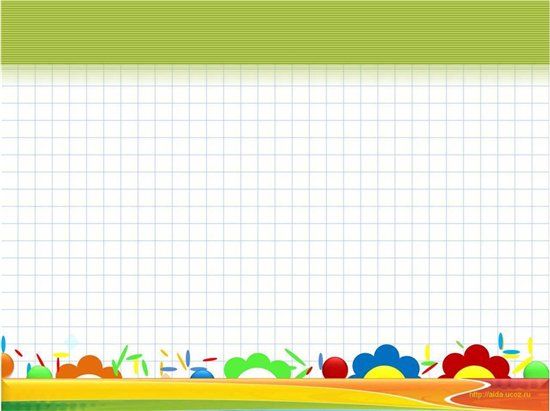 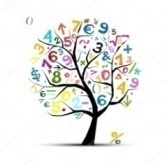 Для формування уявлень про час і часові відношення у дітей старшого дошкільного віку можна використовувати такі ігри та вправи:
«Пори року» (формувати уявлення про пори року )
«Коли це буває» (вчити співвідносити характерні ознаки сезонної приналежності з порами року)
«Чим схожі і чим відрізняються» (формувати уявлення про сезонні ознаки на основі проведення порівняння )
«Хто за ким йде?» (уточнювати знання про послідовність пір року)
«Склади картинку» (закріпити уявлення про пори року)
«Склади узор за 1 хвилину» (вчити закінчувати роботу по пісочному годиннику)
«Наш день» (закріплення знань про частини доби )
«Котра Година» (знайомство з моделлю годинника, вправляти у визначенні рівної години і півгодини) 
«Наш дачний день» (закріплювати знання про частини доби, встановлювати послідовність дій)
«Навпаки» - словесна гра (вчити відповідати протилежними словами)
«Склади речення зі словом, що позначає час» - словесна гра (вчити складати речення із словом, яке позначає час.
«Доповни речення» - словесна гра (вчити продовжувати речення застосовуючи слова що позначають час)
«Назви сусідів» (закріплювати знання про дні тижня, називати з будь-якого дня)
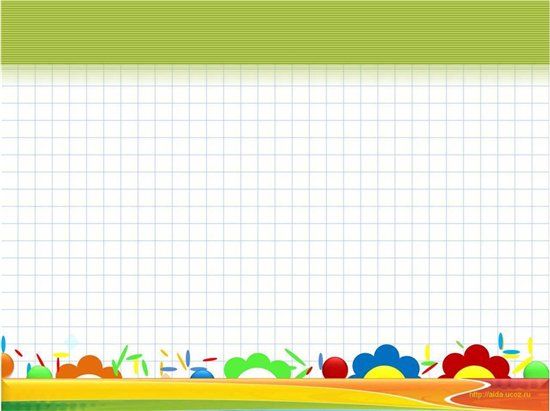 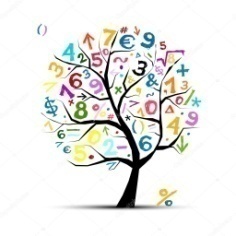 «Назви послідовно» (вчити називати дні тижня по числу, з будь-якого названого)
«Тиждень шикуйся» (закріплювати знання про дні тижня)
«Доба» (визначення рівня уміння дітей орієнтуватися в часі)
«Живий тиждень» (закріплювати знання про дні тижня)
    Всі ці ігри сприятимуть більш ефективнішому засвоєнню у дітей уявлень про час і часові відношення. Їх доцільно використовувати як на заняттях, так і протягом всього дня, у повсякденному житті дітей в ДНЗ та вдома.
    Таким чином дидактичні ігри займають одне з провідних місць в процесі формування знань про навколишній світ і у формуванні уявлень про час, зокрема. Широко використовуються ігри з предметами, словесні ігри, ігри-подорожі, ігри-інсценування. У різних іграх і вправах діти використовують вже наявні знання про час для вирішення конкретних пізнавальних і ігрових завдань, внаслідок чого дитина набуває нового, корисного для неї досвіду.
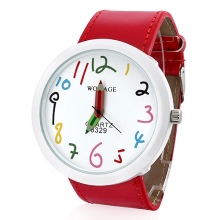 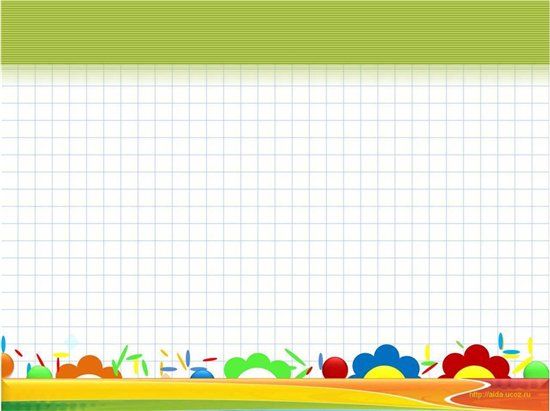 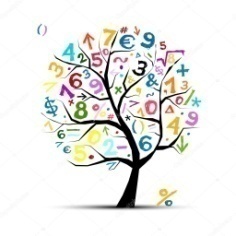 7. Залучення батьків до формування часових уявлень у дітей дошкільного віку
Одним з невід’ємних засобів формування часових уявлень у дітей дошкільного віку є залучення їх батьків до співпраці з ДНЗ. Добитися ефективного результату в розвитку дитини, виникнення у нього потреб в отриманні математичних знань (у тому числі формування часових уявлень) можна тільки в тісній співпраці з сім'єю.
    Дуже важливо для педагога не лише самому знати, чому і як навчати дітей, але і уміти познайомити батьків своїх вихованців із завданнями, змістом, методами, прийомами навчання, зробити їх своїми помічниками. Робота вихователя з сім'єю полягає не в тому, щоб перекласти на батьків виконання якоїсь частини програми.    
    Батьків треба залучати до співпраці, але робити це не у формі вимог, а у вигляді конкретних порад і роз'яснень.
    Форми спільної роботи дитячого саду і сім'ї з питань формування уявлень про час у дітей:
доповіді і повідомлення на батьківських зборах і конференціях;
виставки наочних посібників з описом їх використання;
виставки дитячих робіт і фотографій;
відкриті заняття з математики;
групові і індивідуальні консультації, практикуми, бесіди;
інформаційні стенди, папки-пересувки, куточки для батьків;
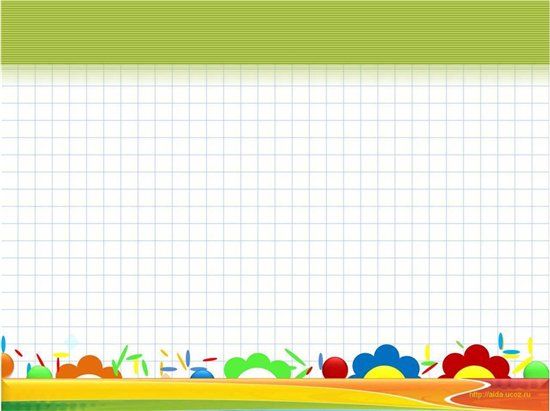 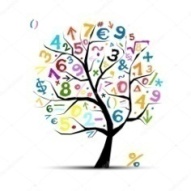 З батьками проводиться як фронтальна так і індивідуальна робота. Батьки потребують поповнення педагогічних знань, в знайомстві з сучасними підходами до математичного розвитку дітей, в рекомендаціях до використання літератури.
    Найбільш поширена форма індивідуальної роботи з сім'єю - бесіди. Їх можна проводити, коли батьки приводят і забирають дітей з саду. Ця форма роботи вимагає від педагога великого уміння, такту, компетентності. Щоб викликати у батьків довіру і бажання дослухатися до порад і пропозицій вихователя, бесіду слід розпочинати з констатації успіхів дитини. При цьому висловлювання педагога мають бути аргументованими, доказовими, а краще наочними. Можна показати зошит по математиці, виконану дитиною роботу.
    У бесіді з батьками педагог уточнює, з ким з членів сім'ї дитина буває частіше, які методи використовуються в сімейному вихованні, зокрема з розвитку у дітей уявлень про час та часові відношення.. Ненав'язливо вихователь дає свої рекомендації, як ефективніше формувати у дитини уявлення про час. Наприклад для кращого і швидкого опанування дітьми назв днів тижня дають деякі поради батькам.    
    Наприклад, вранці, виходячи з будинку, слід говорити дитині, який сьогодні день тижня, нагадати, як називається день, який вже минув чи що буде завтра. Обіцяючи що-небудь дитині, треба також називати день тижня: «Ми підемо з тобою до зоопарку в суботу. Сьогодні середа. Через скільки днів буде суббота?»
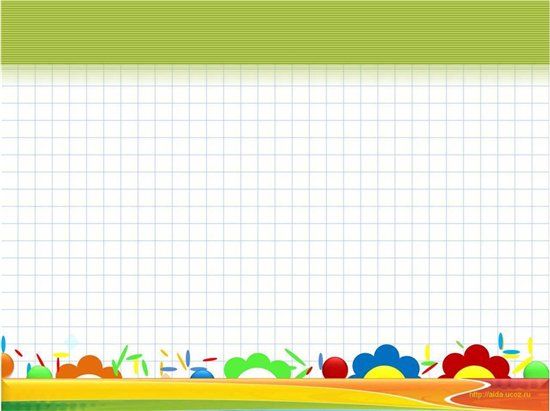 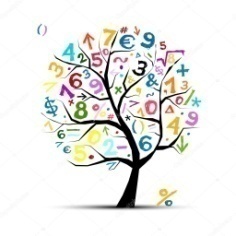 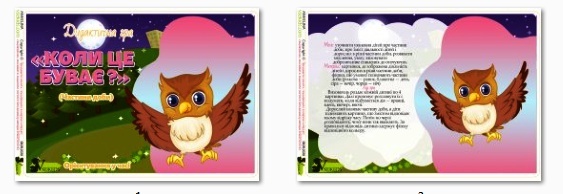 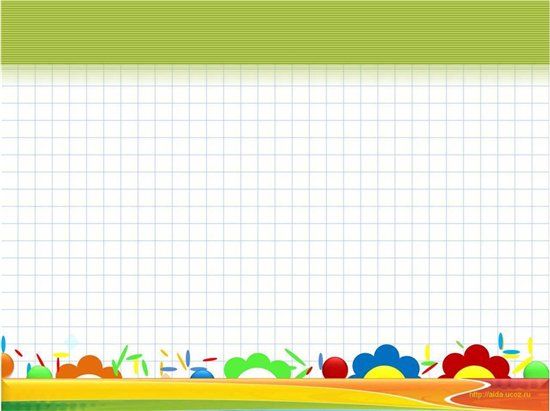 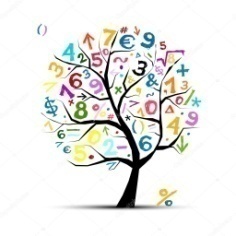 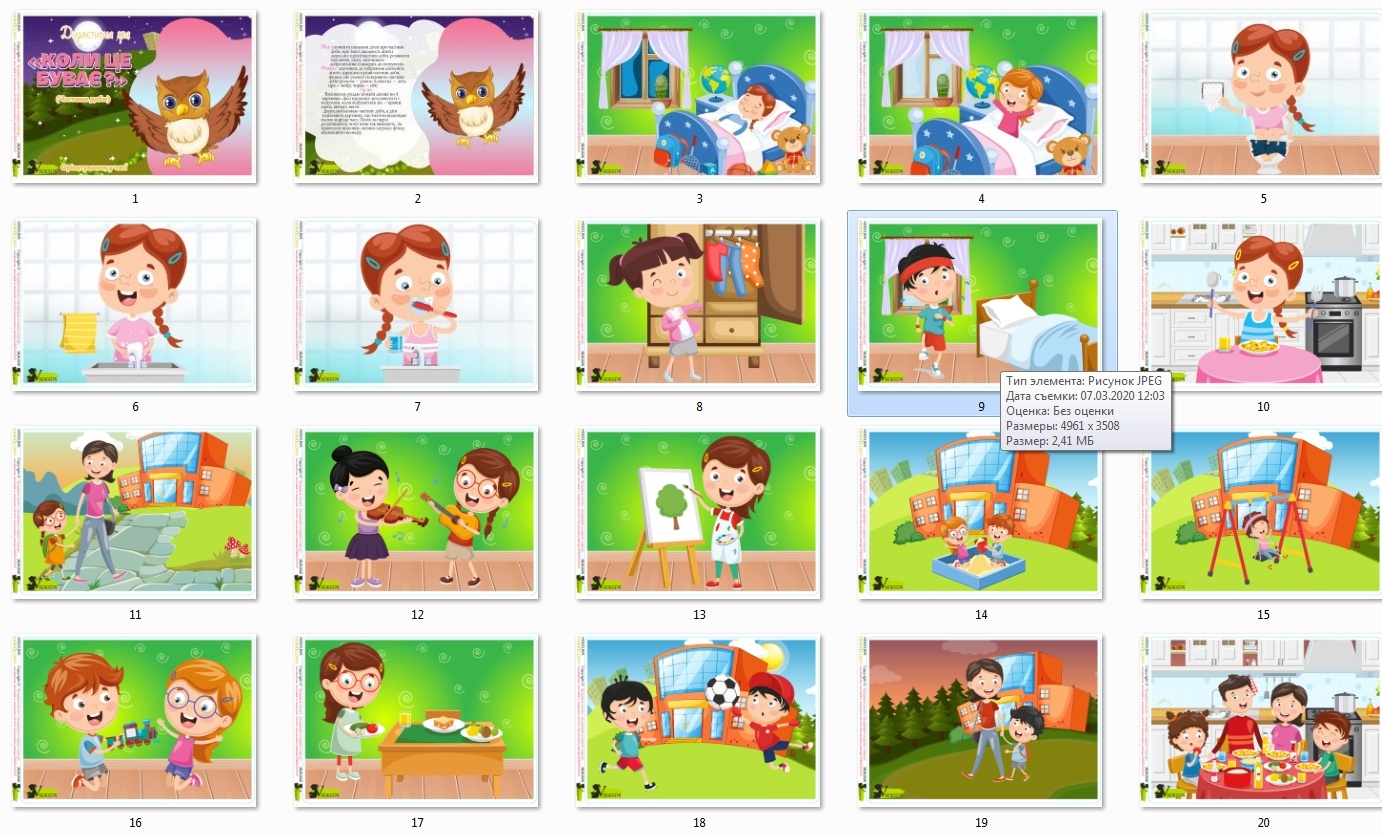 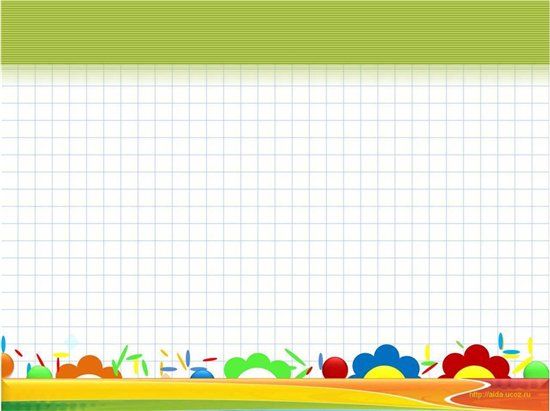 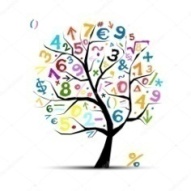 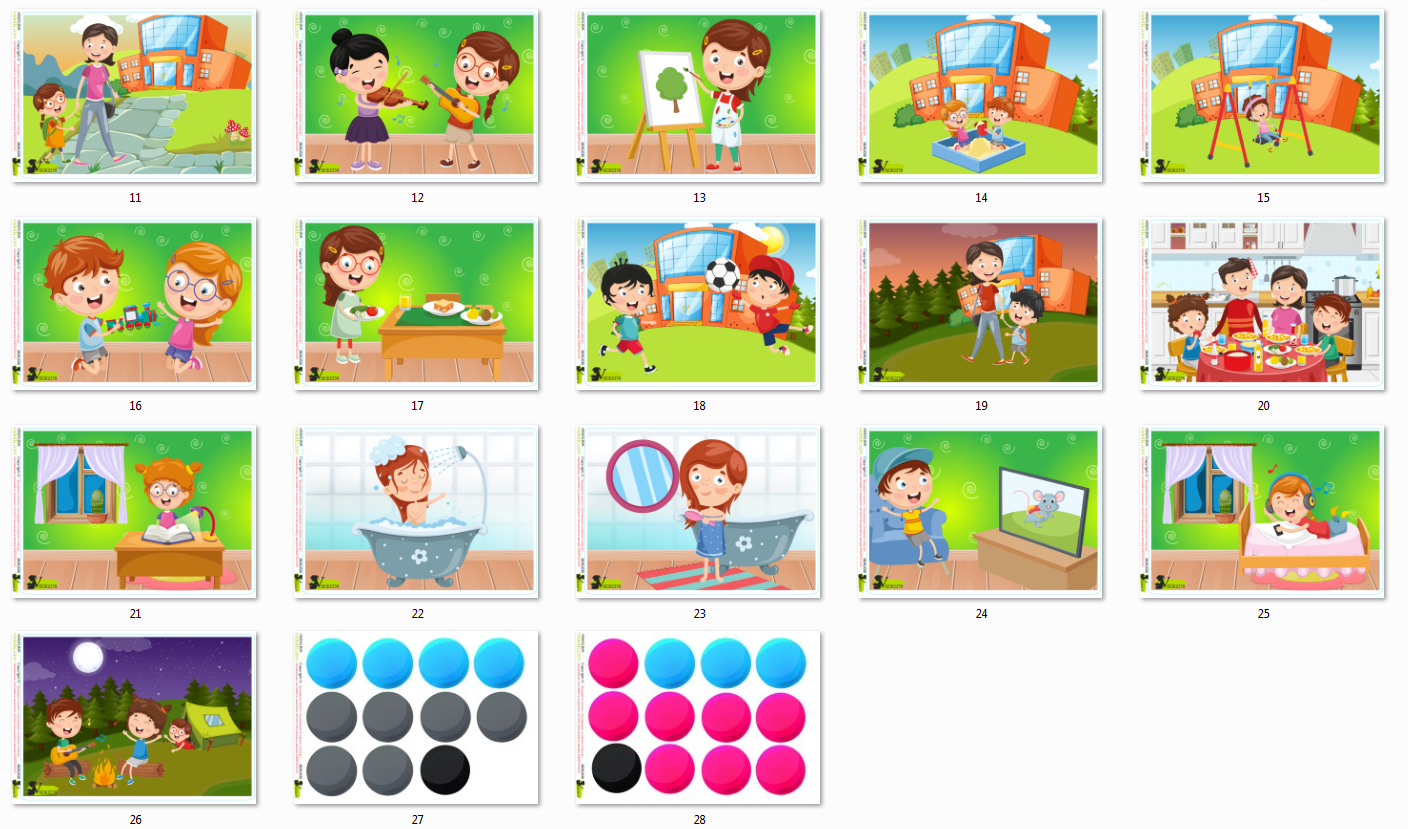 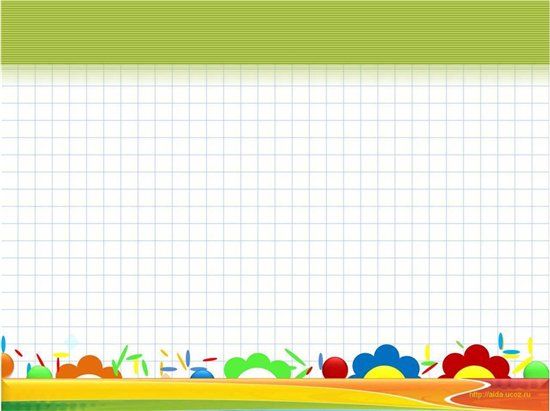 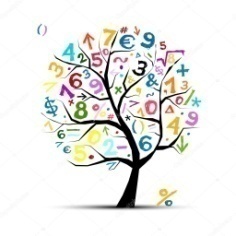 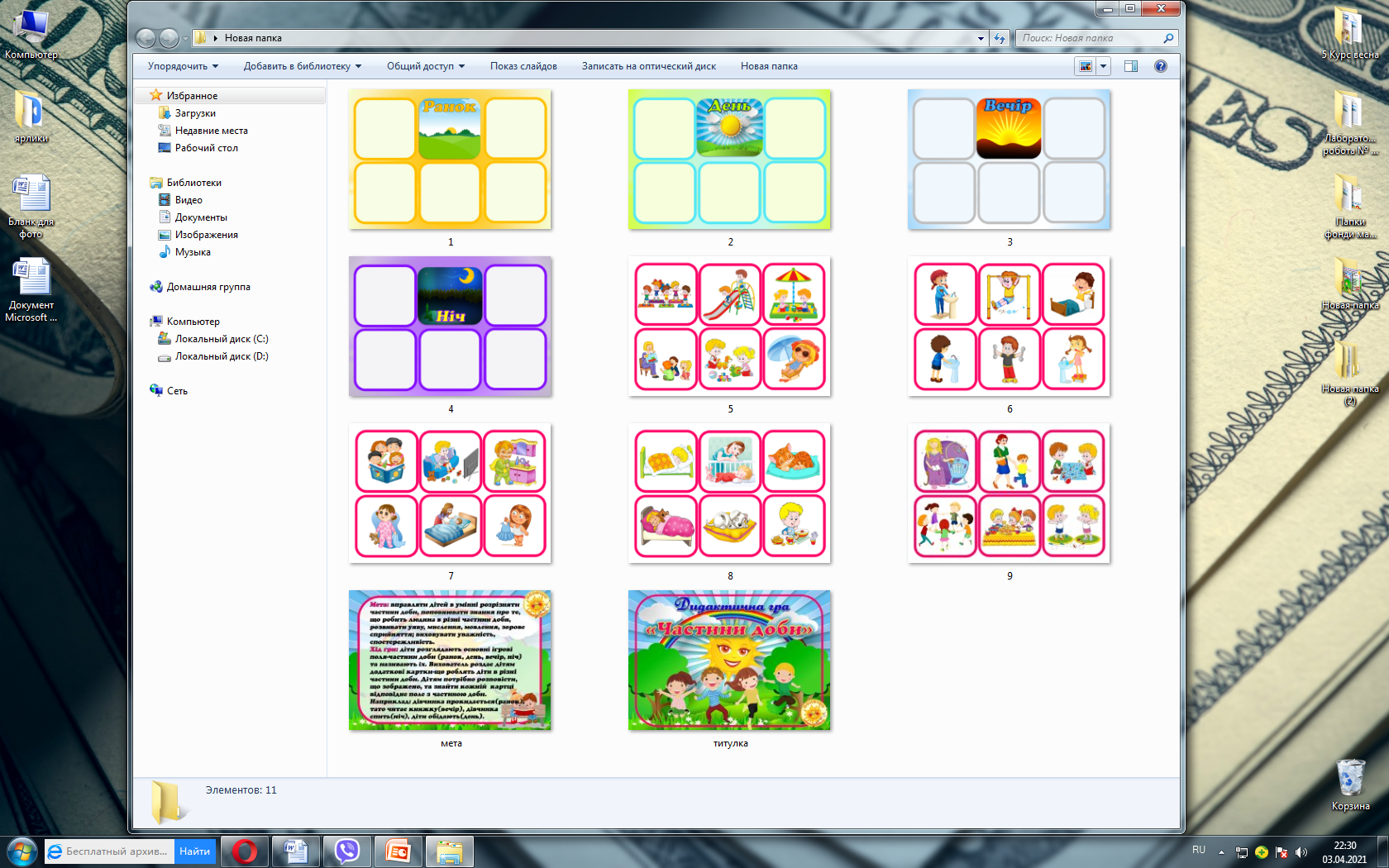 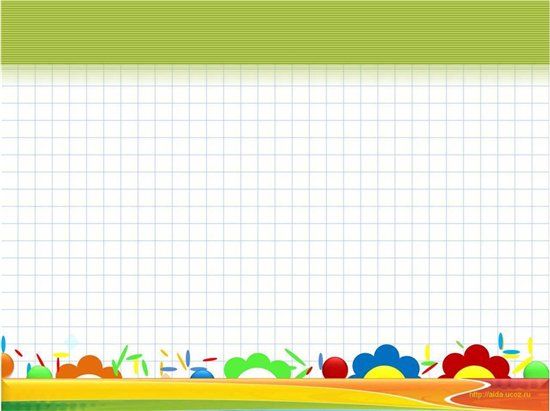 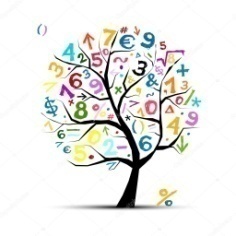 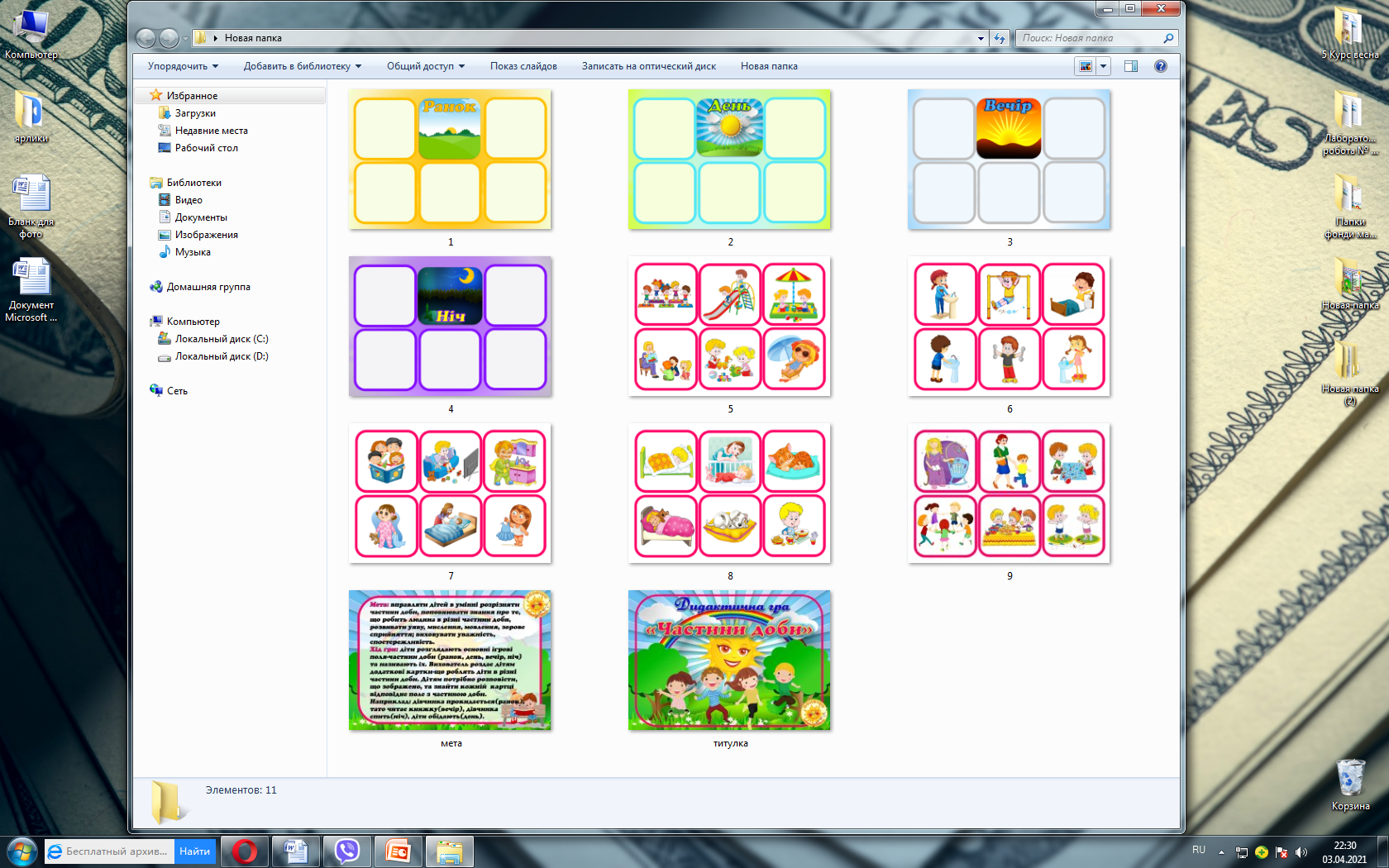